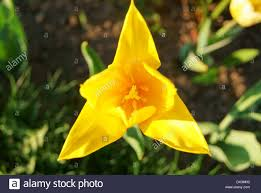 স্বাগত সবাইকে
উপস্থাপনায়ঃ
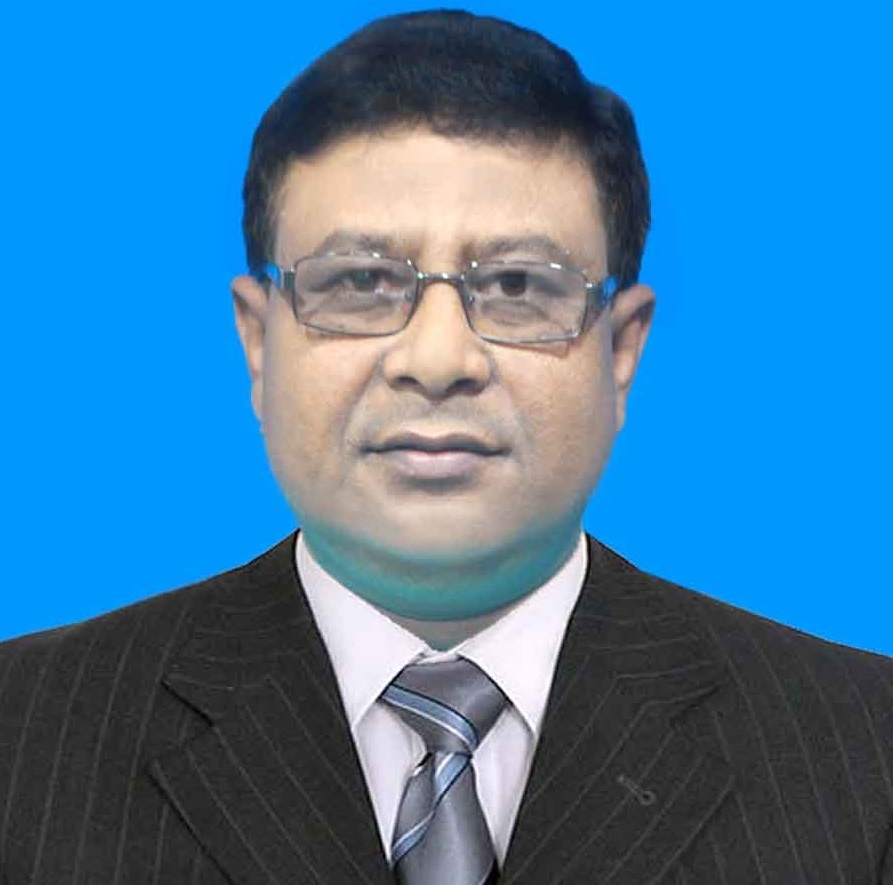 মোঃ তৌফিকুল ইসলাম রবি
প্রধান শিক্ষক
মোহনপুর সরকারি প্রাথমিক বিদ্যালয়
বিরামপুর, দিনাজপুর
01719249776
sweetsorrow_robi@yahoo.com
পাঠ পরিচিতি
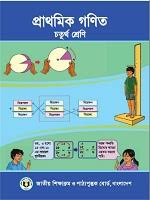 চতুর্থ শ্রেণি
প্রাথমিক গণিত
অধ্যায়ঃ ১৪
ত্রিভুজ
সময়ঃ ৪০ মিনিট
মনোযোগ সহকারে দেখ
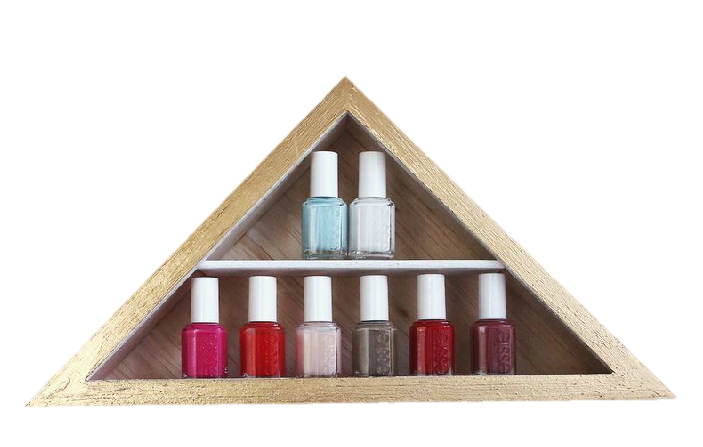 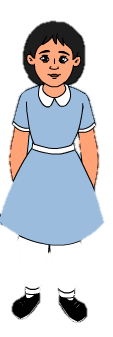 মনোযোগ সহকারে দেখ
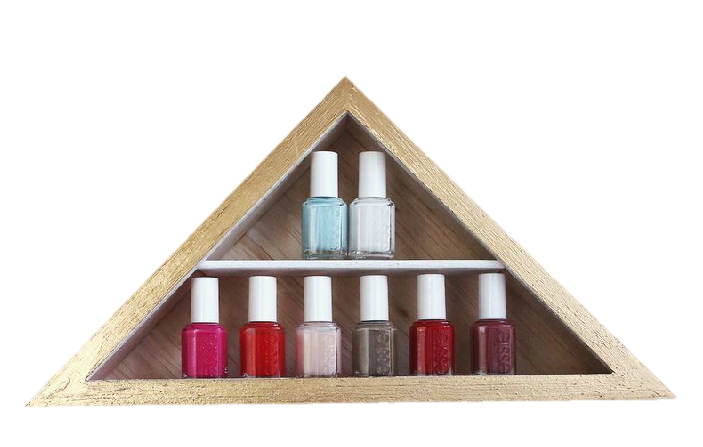 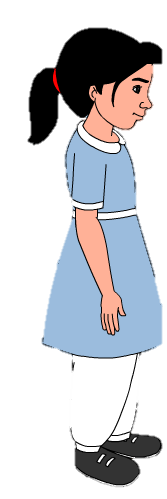 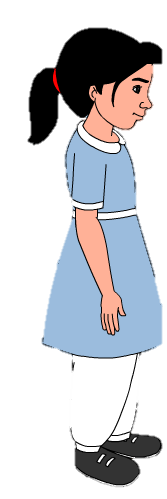 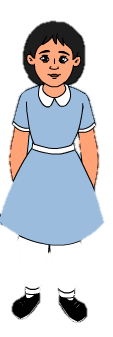 মনোযোগ সহকারে দেখ
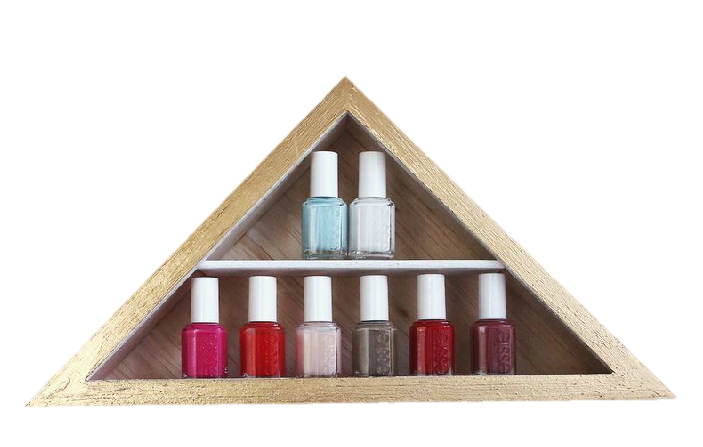 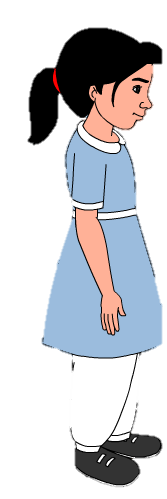 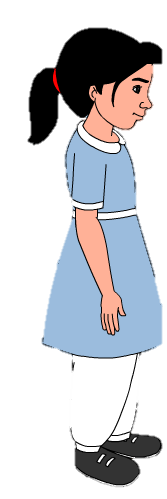 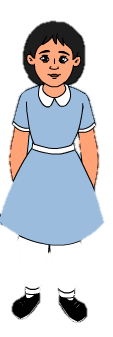 মনোযোগ সহকারে দেখ
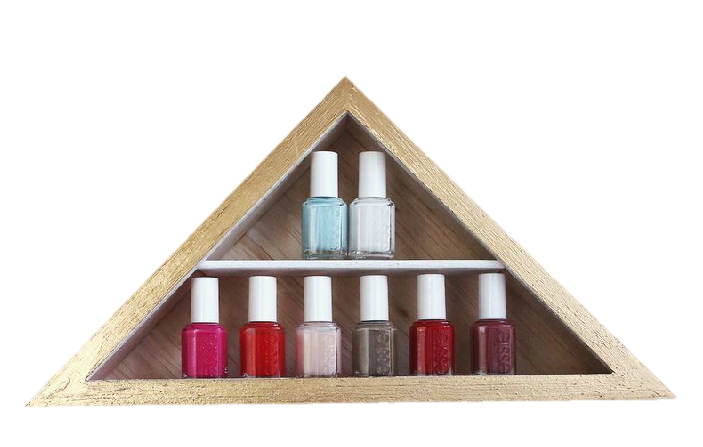 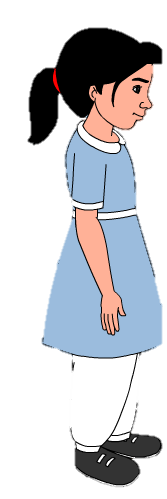 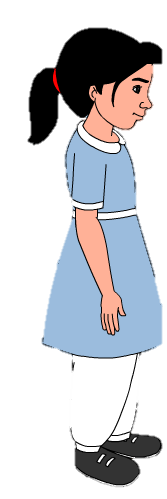 মনোযোগ সহকারে দেখ
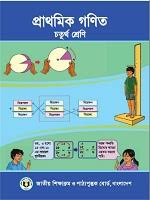 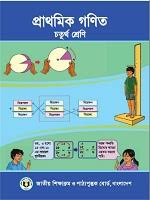 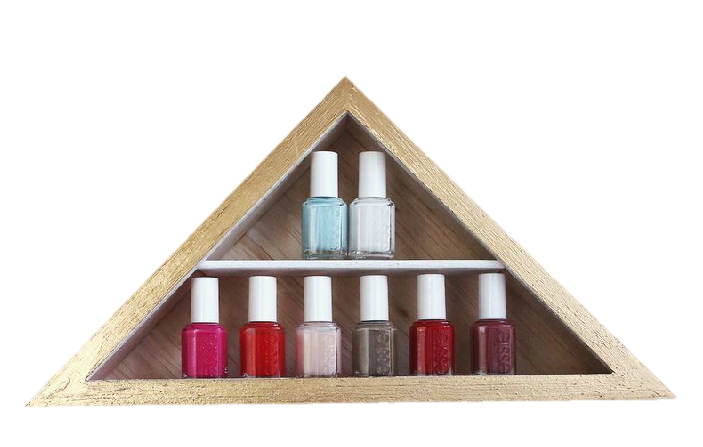 চিত্রগুলোর আকৃতি কেমন?
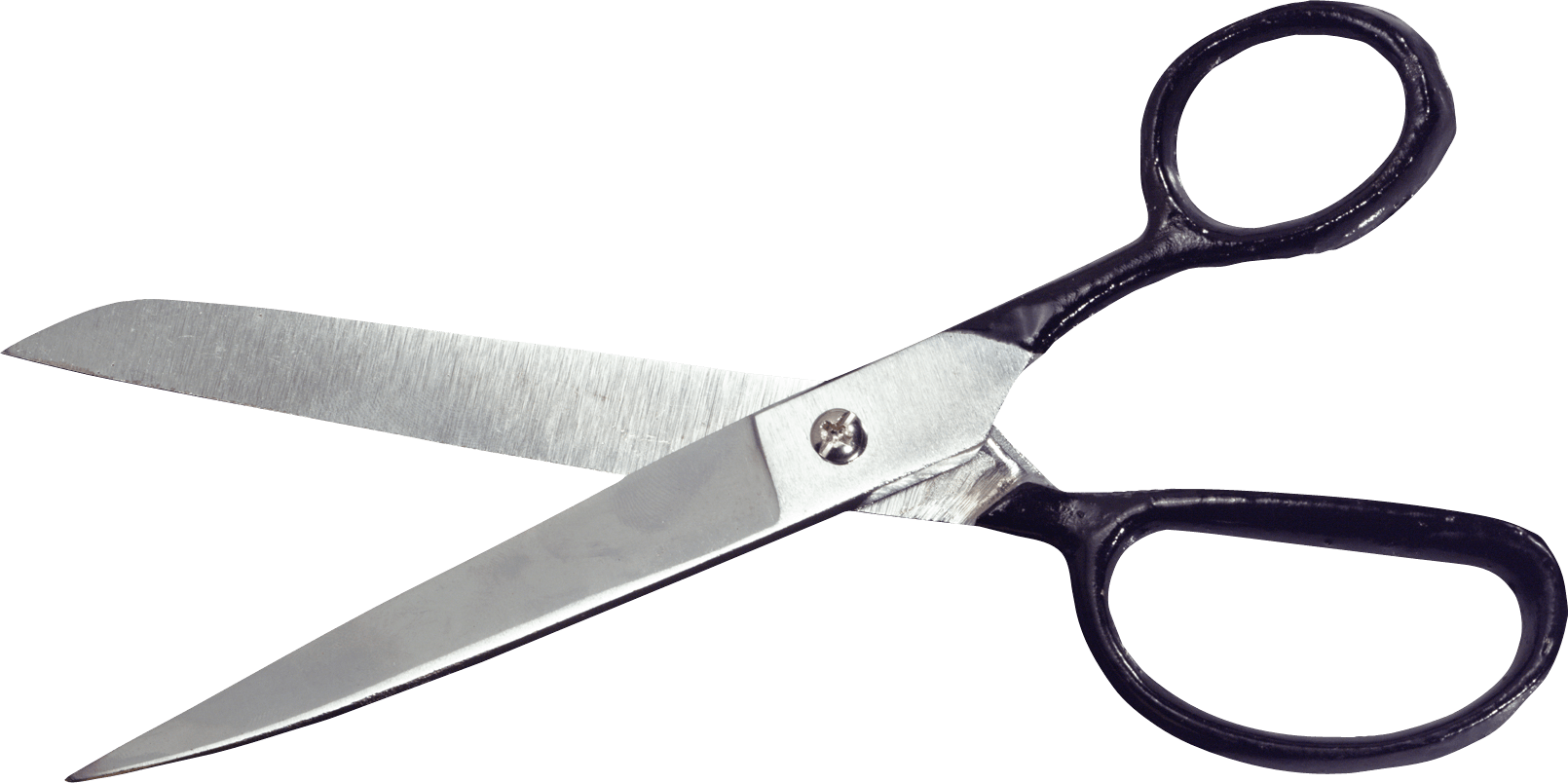 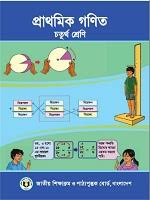 আজকের পাঠ
ত্রিভুজ
২৯.১.১ সমবাহু, সমদ্বিবাহু ও বিষমবাহু ত্রিভুজ কী তা বলতে পারবে এবং ছবি দেখে শনাক্ত করতে পারবে।
২৯.২.১ সমবাহু ও সমদ্বিবাহু ও বিষমবাহু ত্রিভুজ আঁকতে পারবে।
শিখনফলঃ
স্কেলের সাহায্যে ত্রিভুজের বাহুগুলোর দৈর্ঘ্য পরিমাপ করে ত্রিভুজের বৈশিষ্ট্য নির্ণয় করি।
ক
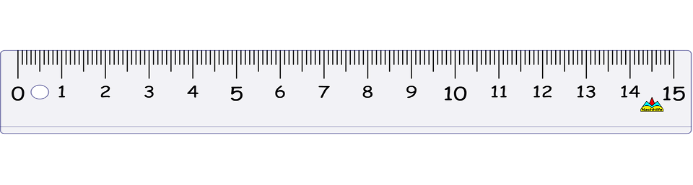 ১১ সেমি
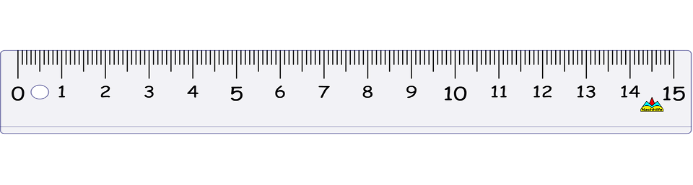 স্কেলের সাহায্যে ত্রিভুজের বাহুগুলোর দৈর্ঘ্য পরিমাপ করে ত্রিভুজের বৈশিষ্ট্য নির্ণয় করি।
১১ সেমি
ক
১১ সেমি
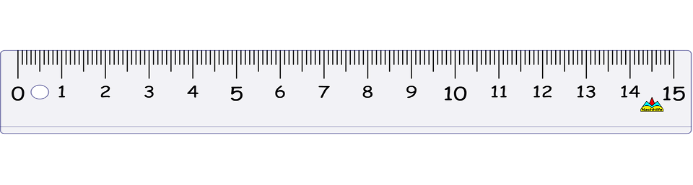 স্কেলের সাহায্যে ত্রিভুজের বাহুগুলোর দৈর্ঘ্য পরিমাপ করে ত্রিভুজের বৈশিষ্ট্য নির্ণয় করি।
১১ সেমি
১১ সেমি
ক
১১ সেমি
‘ক’ ত্রিভুজের তিনটি বাহু সমান।
স্কেলের সাহায্যে ত্রিভুজের বাহুগুলোর দৈর্ঘ্য পরিমাপ করে ত্রিভুজের বৈশিষ্ট্য নির্ণয় করি।
খ
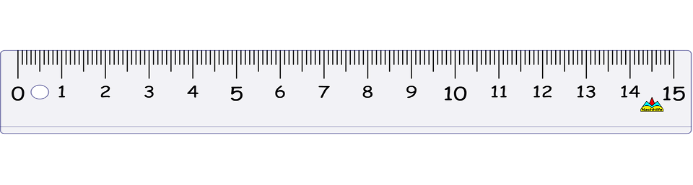 ১০ সেমি
স্কেলের সাহায্যে ত্রিভুজের বাহুগুলোর দৈর্ঘ্য পরিমাপ করে ত্রিভুজের বৈশিষ্ট্য নির্ণয় করি।
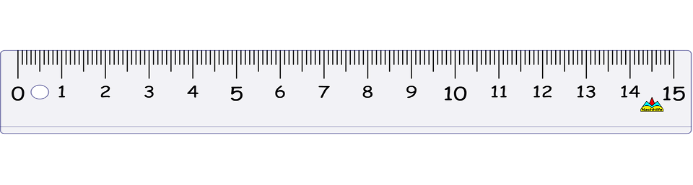 ১১.৫ সেমি
খ
১০ সেমি
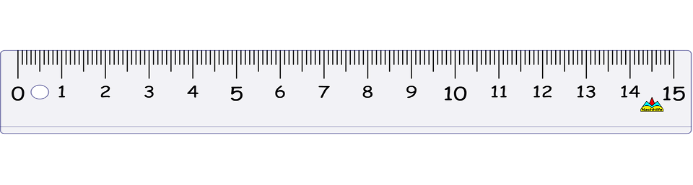 স্কেলের সাহায্যে ত্রিভুজের বাহুগুলোর দৈর্ঘ্য পরিমাপ করে ত্রিভুজের বৈশিষ্ট্য নির্ণয় করি।
১1.5 সেমি
১1.5 সেমি
খ
‘খ’ ত্রিভুজের দুইটি বাহু সমান।
১০ সেমি
স্কেলের সাহায্যে ত্রিভুজের বাহুগুলোর দৈর্ঘ্য পরিমাপ করে ত্রিভুজের বৈশিষ্ট্য নির্ণয় করি।
গ
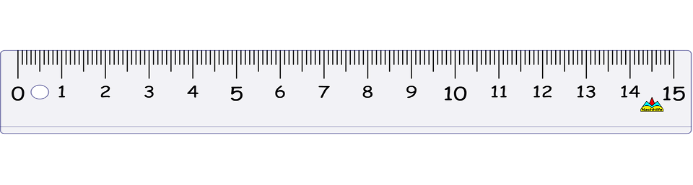 12 সেমি
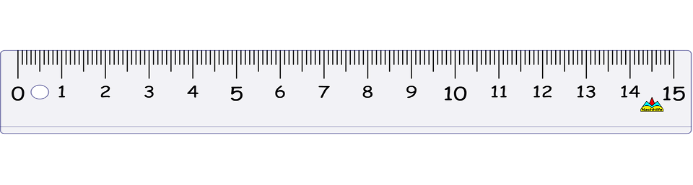 স্কেলের সাহায্যে ত্রিভুজের বাহুগুলোর দৈর্ঘ্য পরিমাপ করে ত্রিভুজের বৈশিষ্ট্য নির্ণয় করি।
9 সেমি
গ
১২ সেমি
স্কেলের সাহায্যে ত্রিভুজের বাহুগুলোর দৈর্ঘ্য পরিমাপ করে ত্রিভুজের বৈশিষ্ট্য নির্ণয় করি।
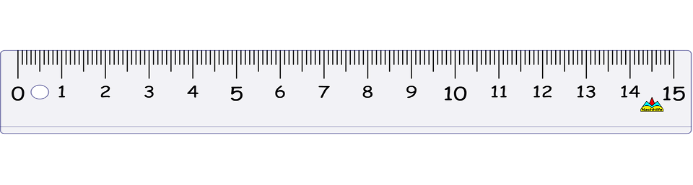 13.5 সেমি
৯ সেমি
গ
১২ সেমি
‘গ’ ত্রিভুজের কোন বাহুই সমান নয়।
ত্রিভুজের কতটি বাহু সমান তার উপর ভিত্তি করে ত্রিভুজকে তিনটি সুনির্দিষ্ট নাম দেওয়া হয়েছেঃ
ত্রিভুজের কতটি বাহু সমান তার উপর ভিত্তি করে ত্রিভুজকে তিনটি সুনির্দিষ্ট নাম দেওয়া হয়েছেঃ
যে ত্রিভুজের তিনটি বাহু সমান তাকে সমবাহু ত্রিভুজ বলে।
যে ত্রিভুজের দুইটি বাহু সমান তাকে সমদ্বিবাহু ত্রিভুজ বলে।
যে ত্রিভুজের কোন বাহুই সমান  নয় তাকে বিষমবাহু ত্রিভুজ বলে।
একক কাজঃ
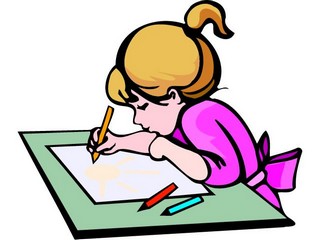 বাহুভেদে ত্রিভুজ কত প্রকার ও কি কি?
চাঁদা ব্যবহার করে ত্রিভুজগুলোর কোণ পরিমাপ করি।
১১ সেমি
১১ সেমি
সমবাহু ত্রিভুজের তিনটি কোণই সমান এবং এরা প্রত্যেকেই ৬০˙।
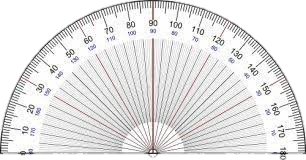 ১১ সেমি
সমবাহু ত্রিভুজ
চাঁদা ব্যবহার করে ত্রিভুজগুলোর কোণ পরিমাপ করি।
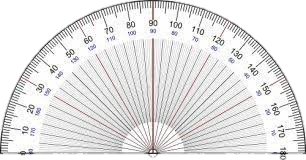 সমদ্বিবাহু ত্রিভুজ
সমদ্বিবাহু ত্রিভুজের দুইটি সমান কোণ রয়েছে।
১1.5 সেমি
১1.5 সেমি
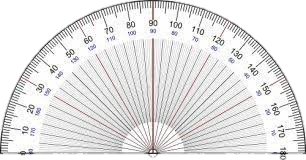 ১০ সেমি
চাঁদা ব্যবহার করে ত্রিভুজগুলোর কোণ পরিমাপ করি।
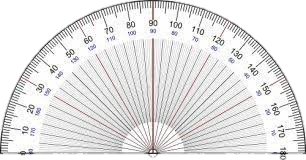 13.5 সেমি
বিষমবাহু ত্রিভুজের কোন কোণই সমান নয়।
৯ সেমি
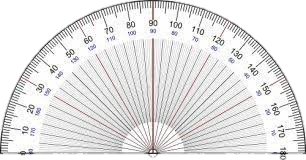 ১২ সেমি
বিষমবাহু ত্রিভুজ
জোড়ায় কাজ
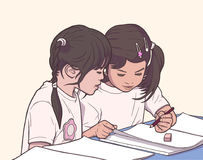 প্রশ্নঃ সমবাহু, সমদ্বিবাহু এবং বিষমবাহু ত্রিভুজের বৈষিষ্টগুলো লিখ।
৭ সেমি, ৫ সেমি এবং ৪ সেমি বাহু সম্পন্ন বিষমবাহু ত্রিভুজ আঁকি।
১ এক বাহু আঁকি। 
(ত্রিভুজের ভূমিঃ ৭ সেমি)
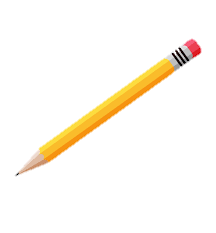 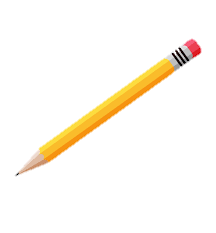 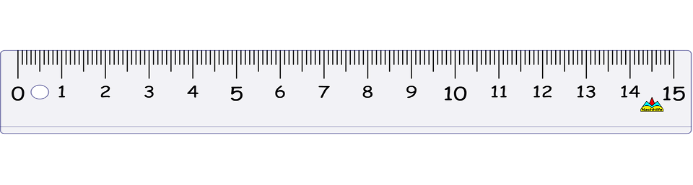 ২ ভূমির বাম প্রান্ত থেকে ৫ সেমি দৈর্ঘ্য আঁকি।
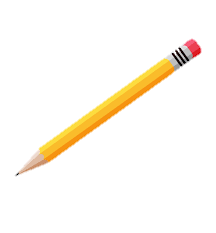 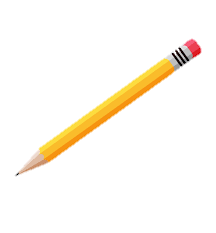 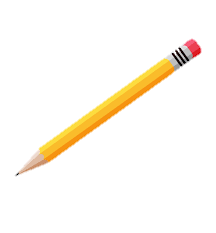 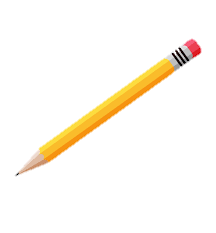 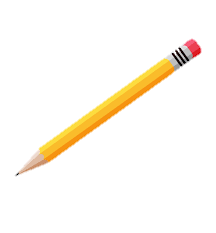 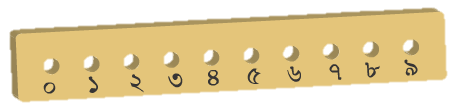 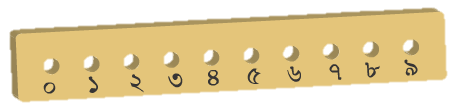 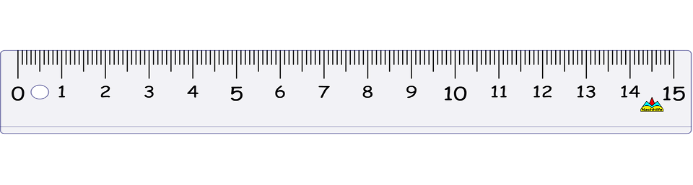 ৩ ভূমির ডান প্রান্ত থেকে ৪ সেমি দৈর্ঘ্য আঁকি।
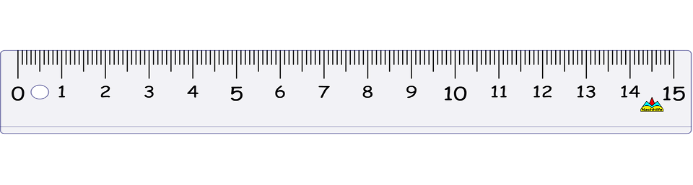 ৪  প্রান্ত বিন্দুটি ব্যবহার করে ত্রিভুজের বাকি দুই বাহু আঁকি।
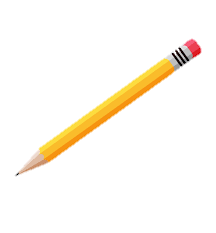 দলগত কাজ
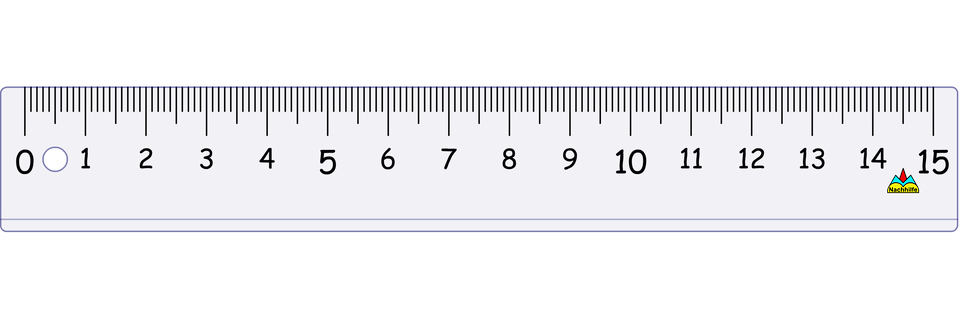 নিচের ত্রিভুজটি অঙ্কন করঃ
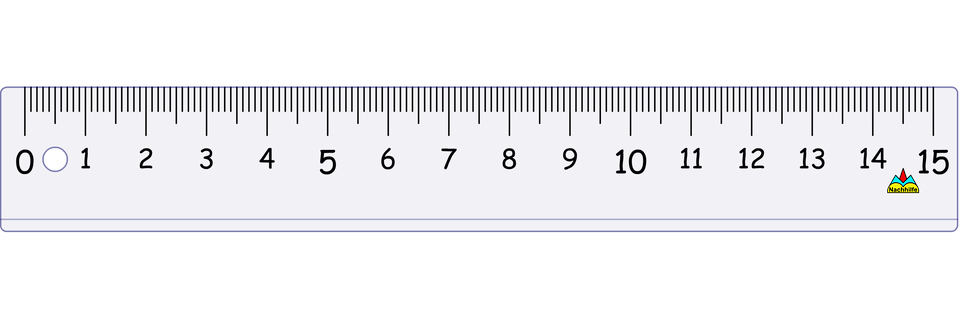 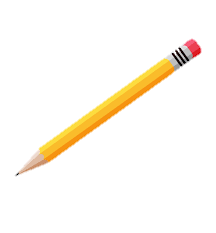 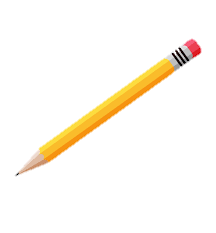 ৭ সেমি
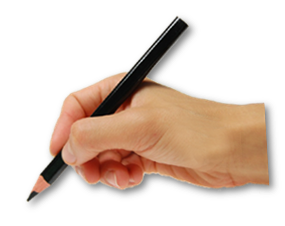 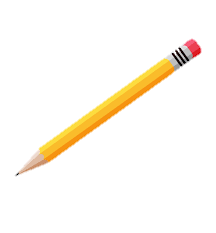 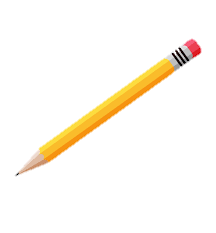 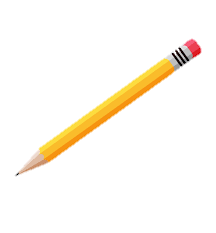 ৭ সেমি
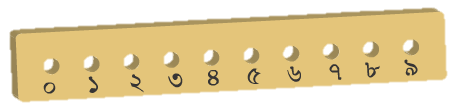 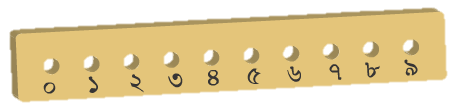 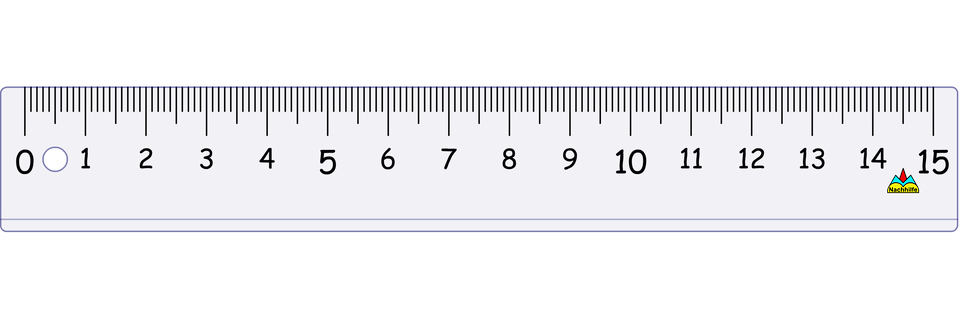 ৫ সেমি
মূল্যায়ন
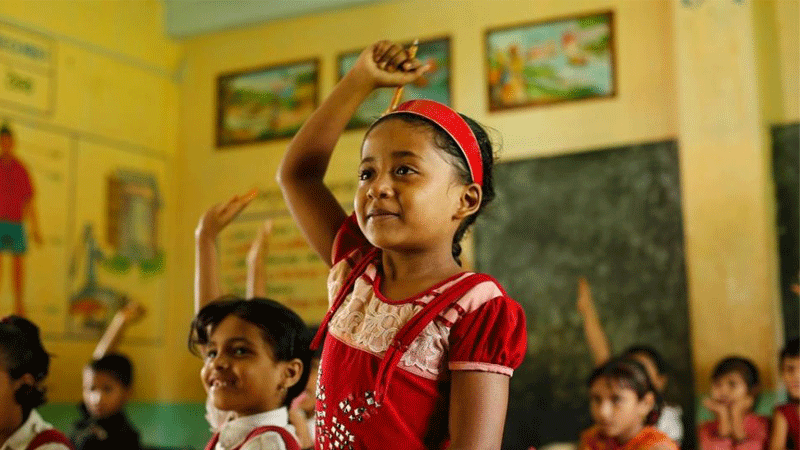 প্রশ্নঃ সমবাহু, সমদ্বিবাহু এবং বিষমবাহু ত্রিভুজ কাকে বলে? ত্রিভুজগুলোর দুইটি করে বৈশিষ্ট্য বলো।
মূল্যায়ন
সঠিক উত্তরটিতে টিক চিহ্ন (∙) দাওঃ
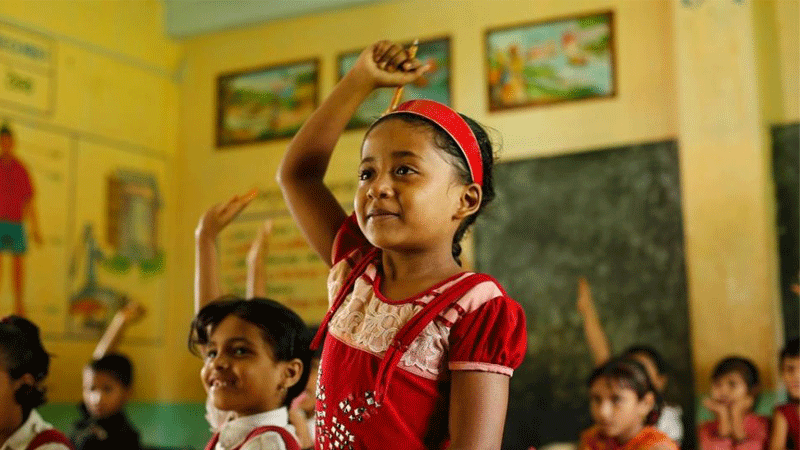 সমবাহু ত্রিভুজের কয়টি ৬০˙ কোণ রয়েছে?
ক) একটি
খ) দুইটি
∙
গ) তিনটি
ঘ) একটি ও না
উত্তরগুলোতে ক্লিক করি
বাড়ির কাজ
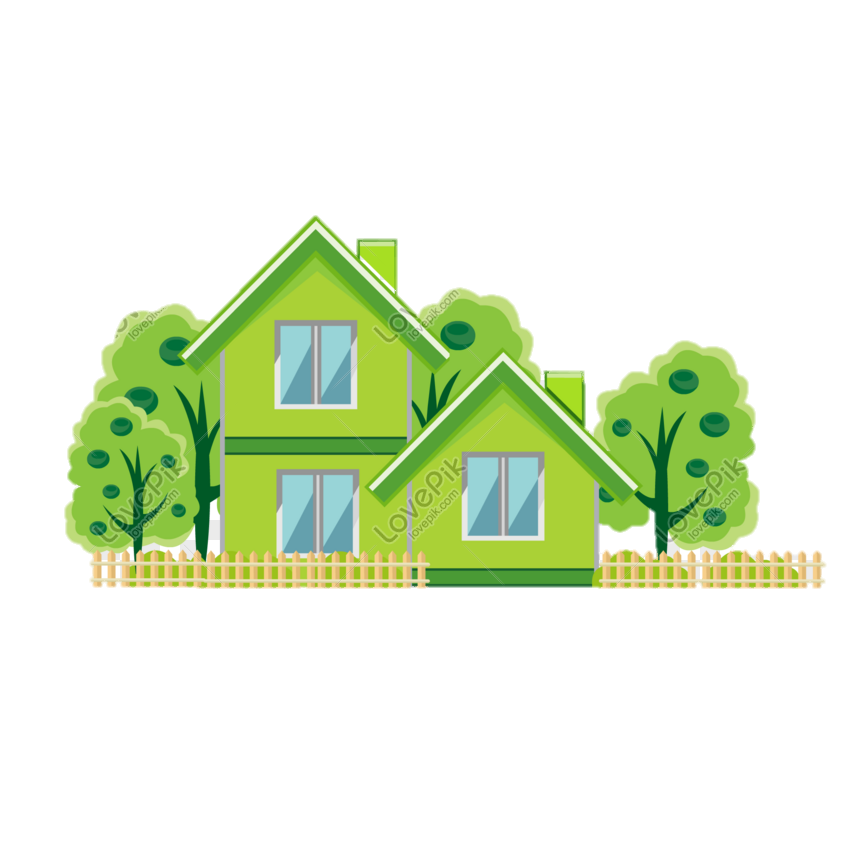 ৬ সেমি বাহুবিশিষ্ট একটি সমবাহু ত্রিভুজ আঁক।
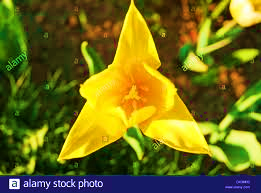 ভাল থেকো সবাই
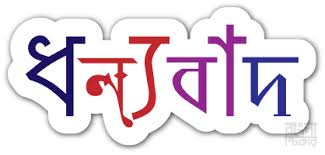